Федеральное государственное бюджетное образовательное учреждение высшего образования "Красноярский государственный медицинский университет имени профессора В.Ф. Войно-Ясенецкого" Министерства здравоохранения Российской Федерации Кафедра лучевой диагностики ИПО
Оценка тазобедренного сустава у взрослых с помощью ультразвуковых датчиков высокого разрешения
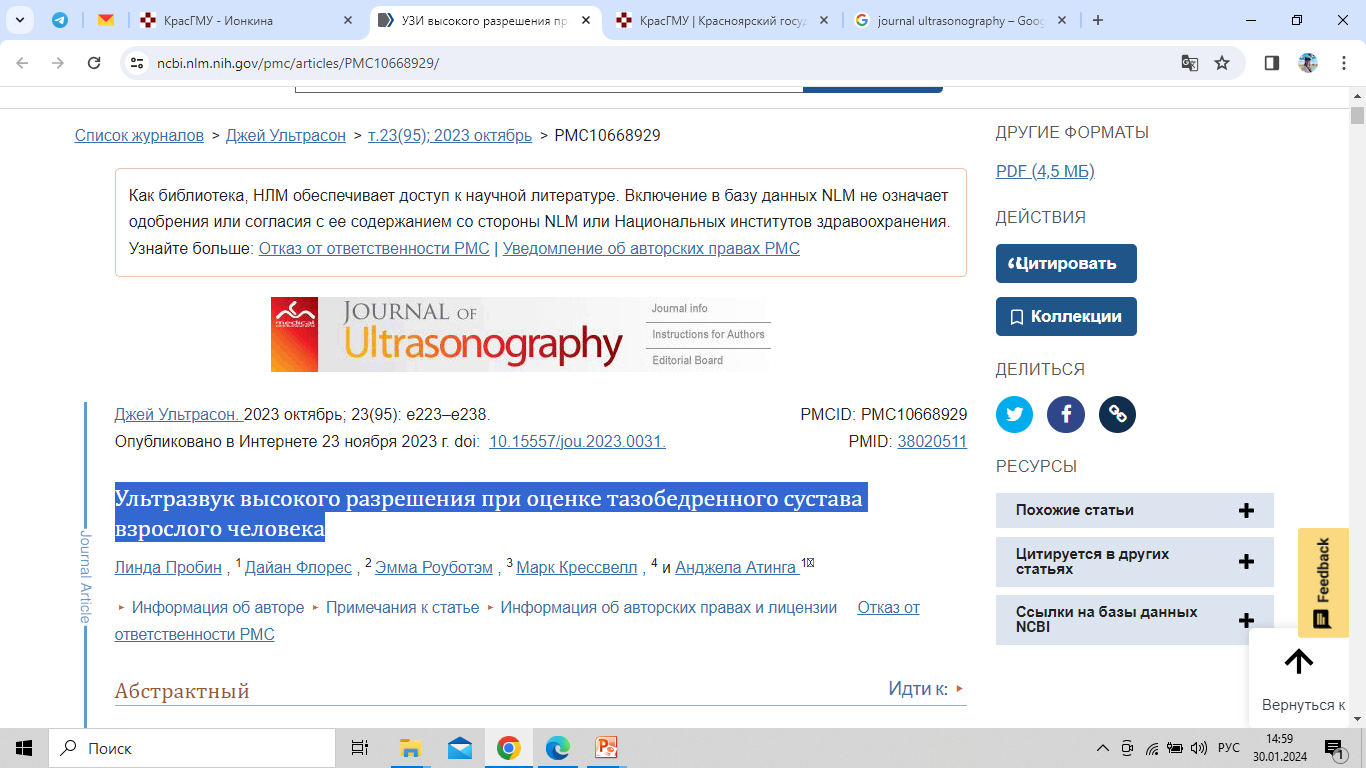 Выполнила: 
Ординатор 1 года обучения 
Специальность УЗД
Ионкина Анастасия Игоревна
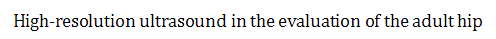 Linda Probyn, Dyan Flores, Emma Rowbotham,  Emma Rowbotham, and Angela Atinga

Published online 2023 Nov 23.
Введение
УЗИ тазобедренного сустава проводится по различным клиническим показаниям (связанных и не связанных с суставом) с использованием датчиков от 5 до 18 МГц; 

Преимущества: 
неинвазивность, 
отсутствие лучевой нагрузки, 
двусторонние исследования, 
визуализация в области металлоконструкций, 
оценка изменений сустава при функциональных тестах;

В клинической практике широко используются малоинвазивные вмешательства под контролем УЗИ при патологиях тазобедренного сустава как с диагностической, так и с лечебной целью
[Speaker Notes: Внесуставные-измен в мягких тканях, находятся около суставов (гематомы, опухоли, метастазы, разрывы и повреждения связок и сухожилий, бурситы, иные травмы и повреждения), внутри (артриты, артрозы;наличие жидкости;выпоты)
Д/визуализации глубоких структур тазобедренного сустава у тучных пациентов требуются датчики более низкой частоты.
При проведении УЗИ оценивается как передняя поверхность бедра на предмет наличия выпота, так и латеральную поверхность бедра на предмет бурсита, поскольку они являются распространенными причинами боли в бедре.]
Цель
Изучение:

Анатомии и эхо-анатомии передней, латеральной, задней и медиальной поверхности тазобедренного сустава;

Методики проведения УЗИ тазобедренного сустава у взрослых с использованием датчиков высокого разрешения;

Использования малоинвазивных вмешательств с диагностической и лечебной целью
Анатомия передней поверхности тазобедренного сустава
Структуры, подлежащие УЗИ:

Передняя суставная поверхность;
Сухожилия подвздошно-поясничной и прямой мышц бедра;
Латеральный кожный нерв бедра;
Бедренная вена и артерия, бедренный нерв
Показания к исследованию передней поверхности тазобедренного сустава
Синовит, бурсит;
Оценка выпота в суставе;
Оценка повреждения проксимального отдела четырехглавой мышцы;
Поиск причин синдрома «щелкающего бедра»;
Снижение амплитуды движений;
Контроль состояния сустава после эндопротезирования
Методика УЗИ передней поверхности тазобедренного сустава
Положение пациента на спине, ноги вытянуты в тазобедренном и коленном суставе;

Датчик следует расположить в косой продольной плоскости (над областью соединения головки и шейки бедренной кости) для оценки шеечно-капсулярного пространства;

Краниально от головки бедренной кости расположена гиперэхогенная губа вертлужной впадины;

Поверхностно от губы вертлужной впадины можно визуализировать подвздошно-бедренную связку, которая  начинается от передней нижней подвздошной ости и проходит в косом направлении по передней поверхности тазобедренного сустава, прикрепляясь к межвертельной линии бедренной кости
Передняя поверхность бедра
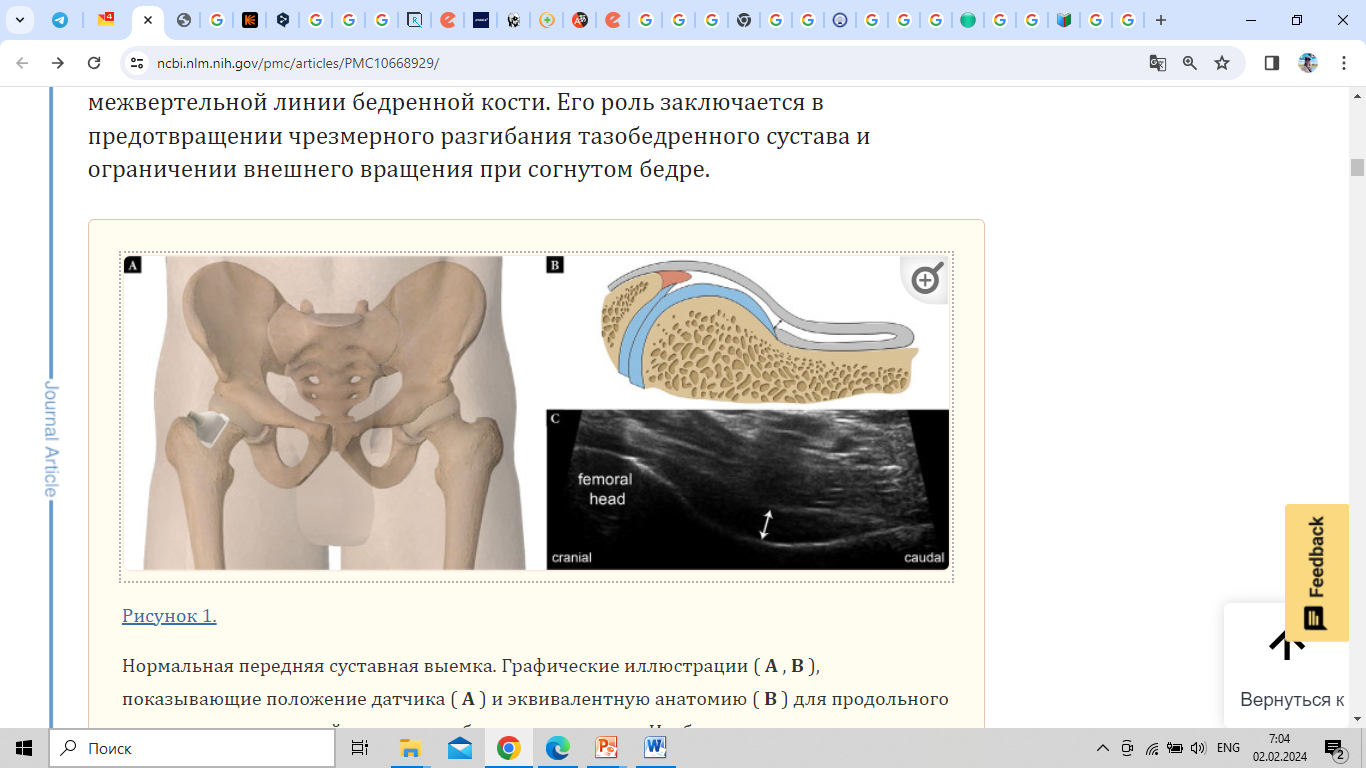 Схематическое изображение положения датчика по передней поверхности тазобдеренного сустава параллельно шейке бедра;
 Схематическое изображение анатомии тазобедренного сустава ; 
 УЗИ в В-режиме. Продольное сканирование. Измерение шеечно-капсулярного пространства
[Speaker Notes: На данной эхограмме вертлужная впадина не визуализируется. Подкапсульно-шеечного?]
Передняя поверхность бедра
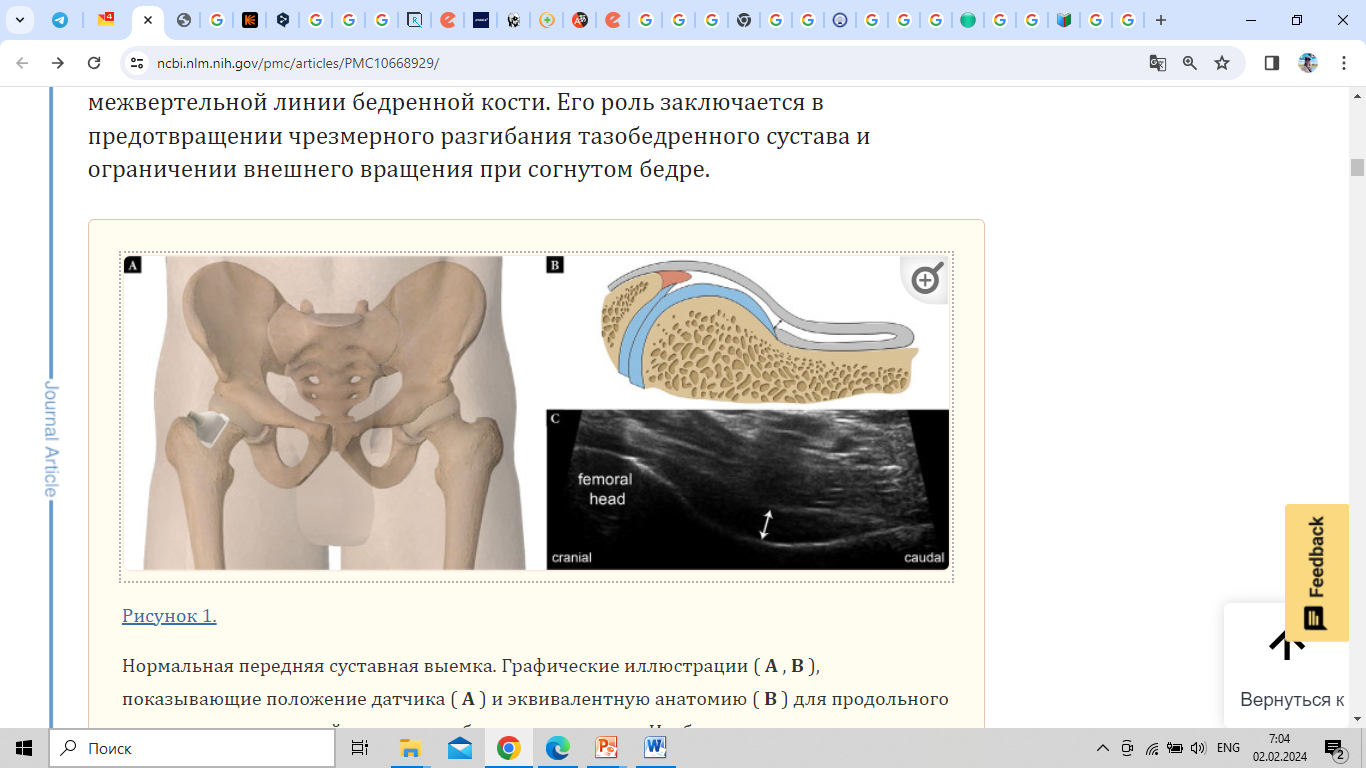 Краниально от головки бедра - гиперэхогенная губа вертлужной впадины (на эхограмме не визуализируется);

Изогнутая структура – головка бедренной кости, шейка бедренной кости; суставная капсула, суставной хрящ на головке бедренной кости, а также бедренная суставная щель)
Передняя поверхность бедра
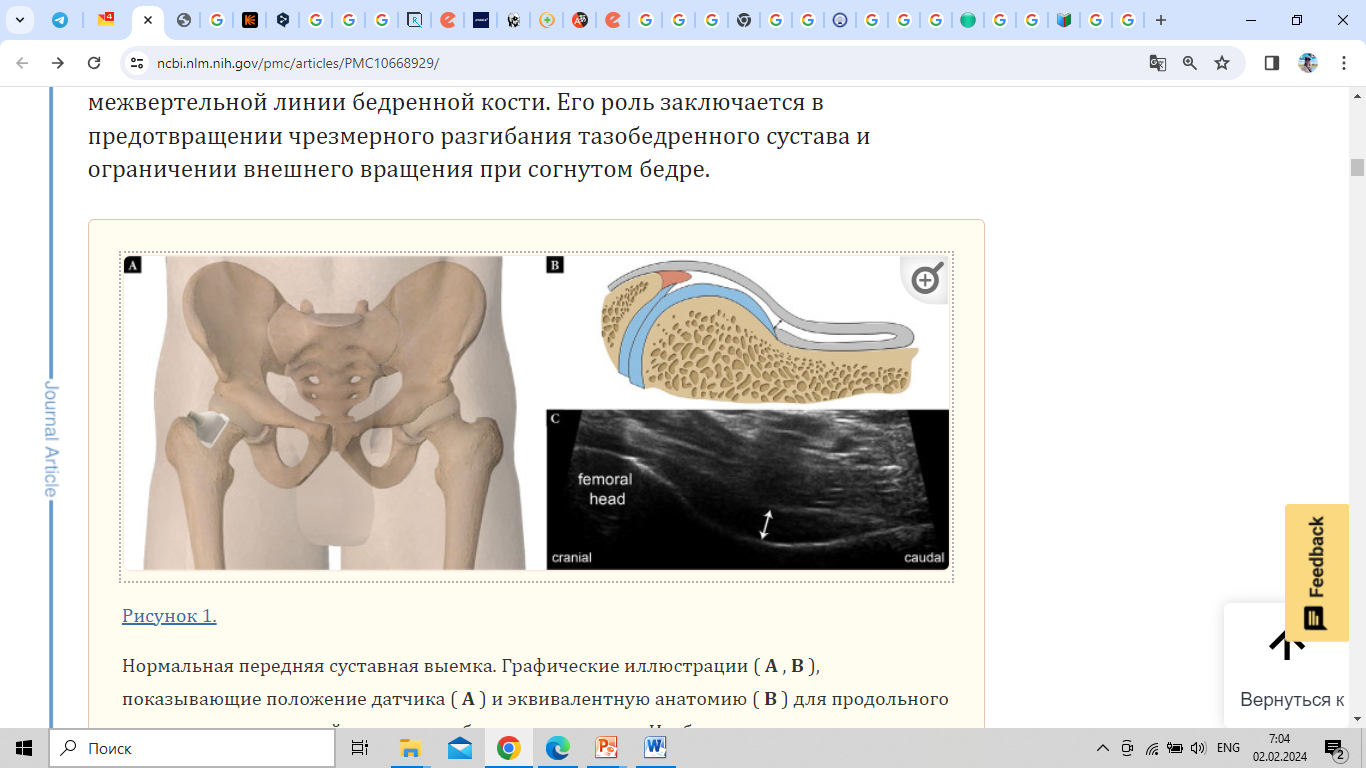 При исследовании увеличения капсулы сустава (может расцениваться, как синовит) -  важен контроль положения конечности пациента, так как внутренняя ротация приводит к искусственному увеличению капсулы сустава (норма не более 7 мм)
[Speaker Notes: На данной эхограмме вертлужная впадина не визуализируется. Подкапсульно-шеечного?]
Сухожилие подвздошно-поясничной мышцы
Для оценки мышцы и сухожилия используется косое и поперечное сканирование;

Сухожилие визуализируется проксимально от тазобедренного сустава и расположено эксцентрично в глубокой части мышцы и выглядит как гиперэхогенная структура
[Speaker Notes: Подвздошно-лобковое возвышение]
Сухожилие подвздошно-поясничной мышцы
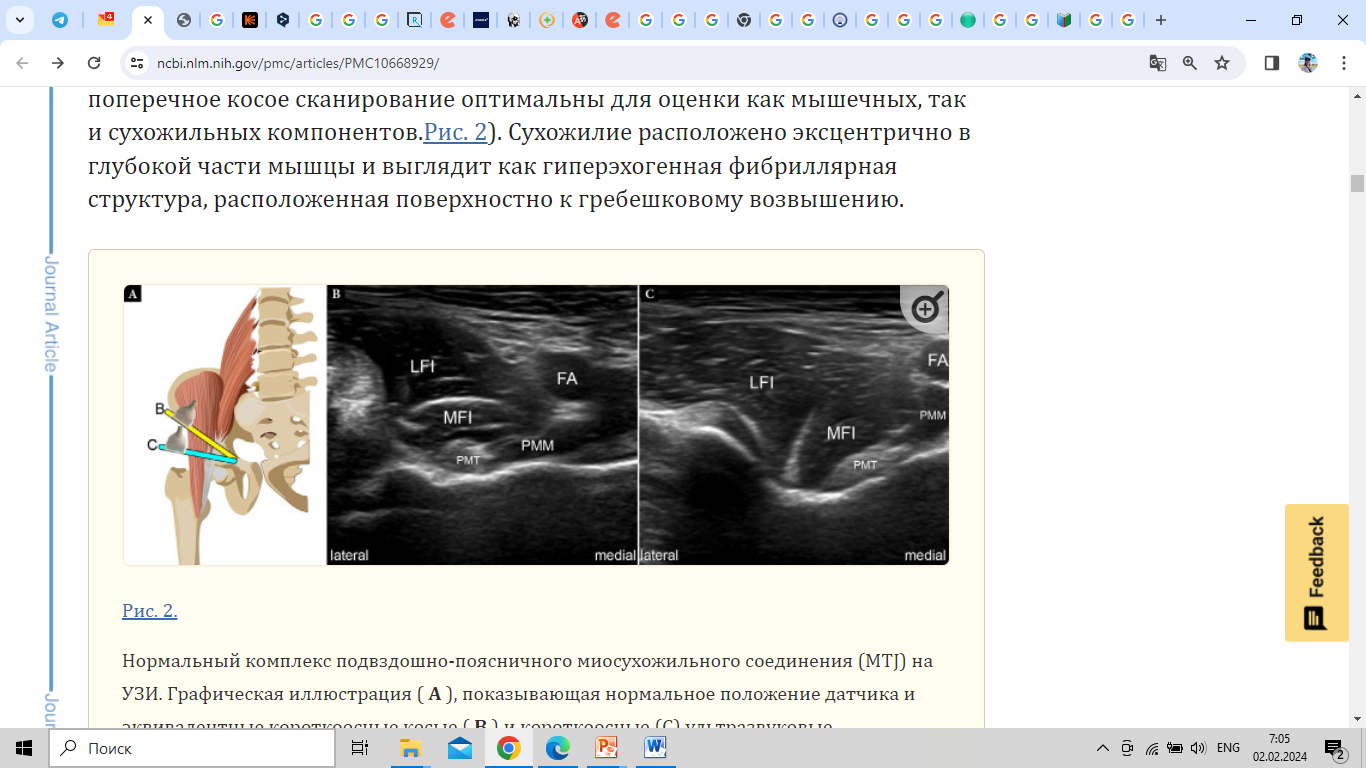 LFI, MFI– подвздошно-поясничная мышца; PMT - сухожилие поясничной мыщцы; PMM - большая поясничная мышца; FA - бедренная артерия
(А) Схематическое изображение положения датчика по передней ТБС параллельно шейке бедра,
(В) УЗИ. В-режим. Косое сканирование. 
(С) УЗИ. В-режим. Поперечное сканирование
Сухожилие подвздошно-поясничной мышцы
По мере продвижения к месту крепления к малому вертелу, сухожилие оценивается при продольном косом сканировании;
Вместе с сухожилием оценивается подвздошно-гребенчатая сумка;

При чрезмерном внутрисуставном давлении выпот в тазобедренном суставе может деформировать подвздошно-гребенчатую сумку, а также приводить к сдавлению близлежащего бедренного нерва
Сухожилие подвздошно-поясничной мышцы
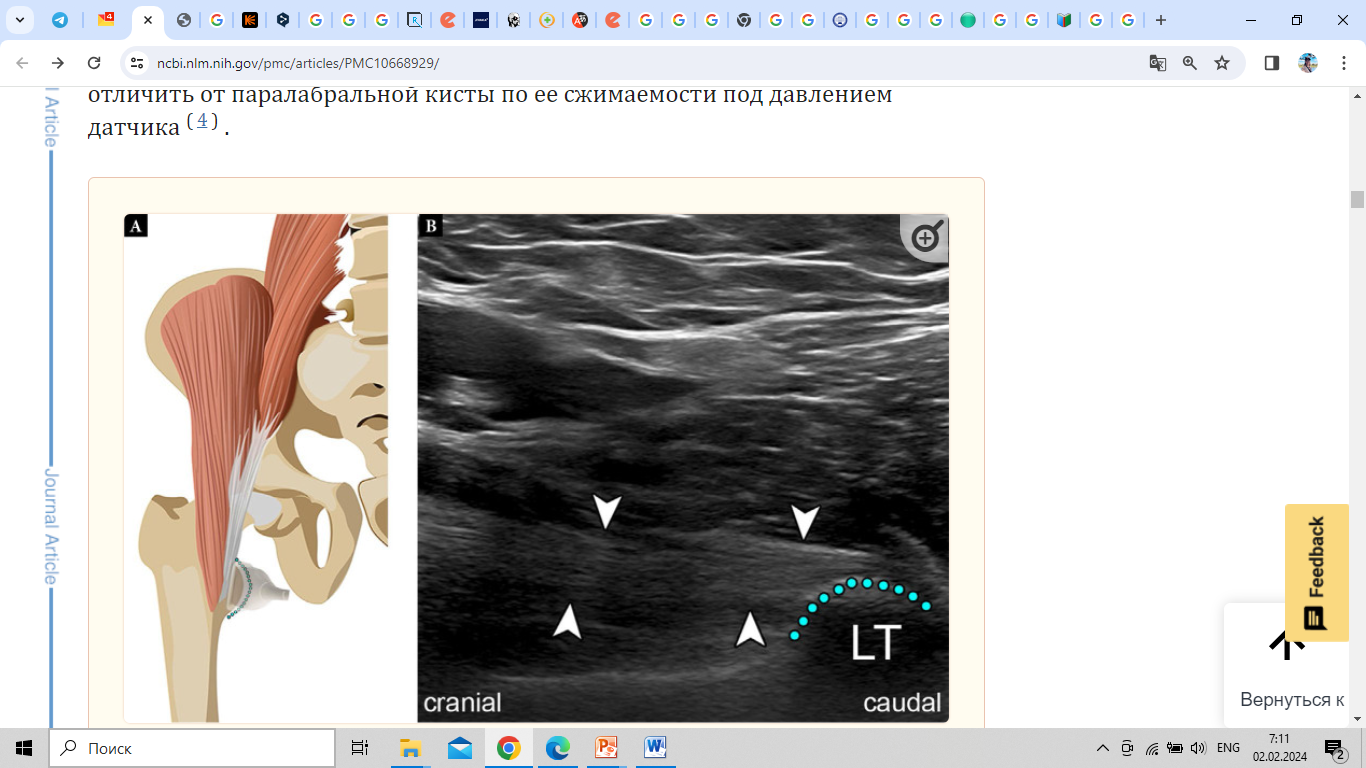 (А) Схематическое изображение положения датчика;

(В) УЗИ, В-режим, продольное сканирование (LT - малый вертел)
Прямая мышца бедра. Анатомия и методика исследования
Для оценки сухожилия прямой мышцы бедра пациент должен находиться в положении лежа на спине с вытянутыми ногами. Обследование следует проводить с помощью датчика средней и высокой частоты;

Прямая мышца начинается тонким сухожилием  от нижней передней подвздошной ости и надвертлужной борозды;

Область крепления сухожилия подвержена травматизации;

Поверхностно по отношению к прямой мышце бедра, визуализируются портняжная мышца, а также напрягатель широкой фасции бедра
[Speaker Notes: Более уязвимыми к повреждениям являются области перехода сухожилия в мышцу или места прикрепления сухожилия к кости]
Прямая мышца бедра
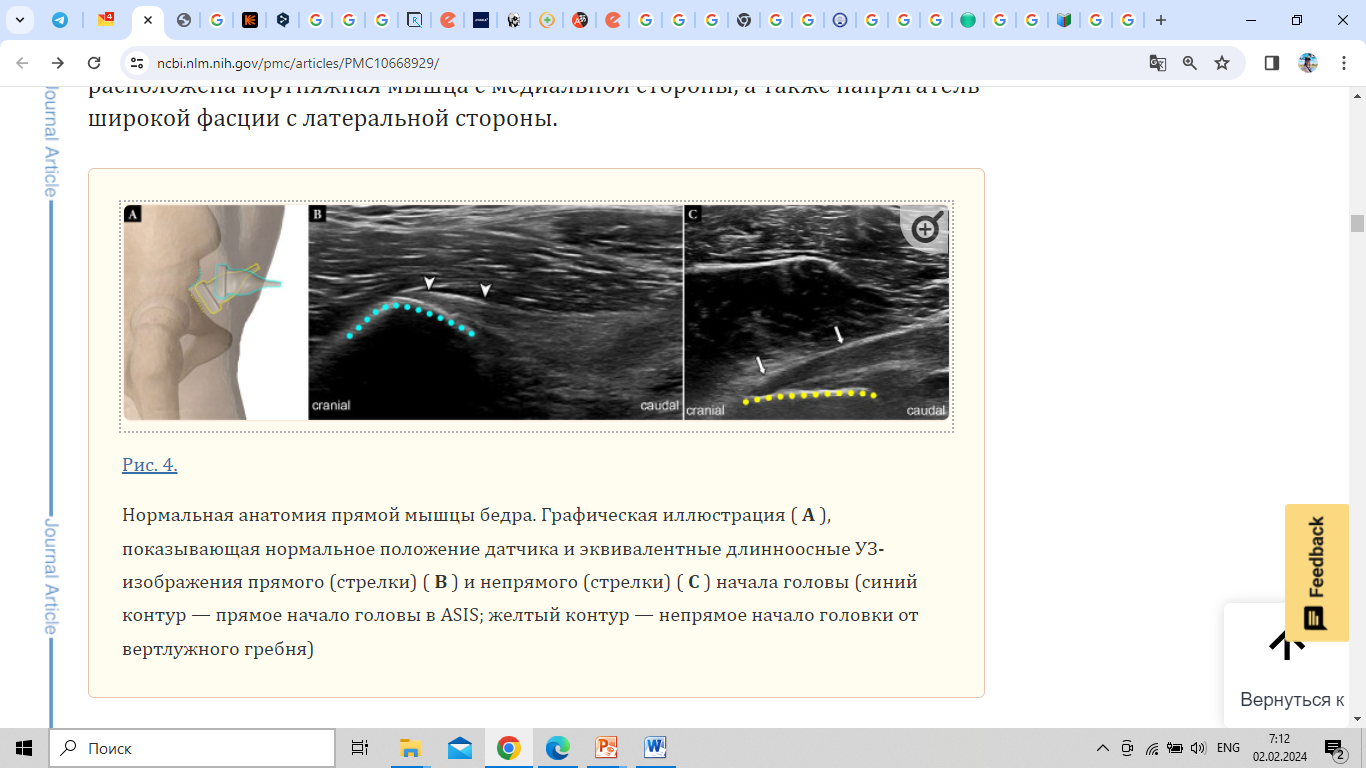 (В) УЗИ. В-режим. Продольное сканирование, крепление сухожилия к нижней передней подвздошной ости

(С) УЗИ. В-режим. Продольное сканирование, крепление сухожилия к надвертлужной борозде
(А) Изображение положения датчика. 
Бирюзовый датчик - оценка крепления сухожилия к нижней передней подвздошной ости, желтый – к надвертлужной борозде
[Speaker Notes: Для оценки сухожилий проксимального отдела прямой мышцы бедра на УЗИ пациент должен находиться в положении лежа на спине с разогнутым бедром. Обследование следует проводить с помощью датчика средней и высокой частоты.]
Латеральный кожный нерв бедра
Является ветвью поясничного сплетения. Образован волокнами LII-LIII нервов;

Проходит через большую поясничную мышцу, идет по передней поверхности подвздошной мышцы под подвздошной фасцией к передней верхней подвздошной ости и далее проходит под паховой связкой на бедро;

В 62 % случаев нерв лежит медиальнее передней верхней подвздошной ости, в 27 % поверхностно и в 11 % случаев латерально
При невралгии латерального кожного нерва бедра возможно проведение УЗИ нерва с инъекцией лекарственных препаратов
Латеральный кожный нерв бедра
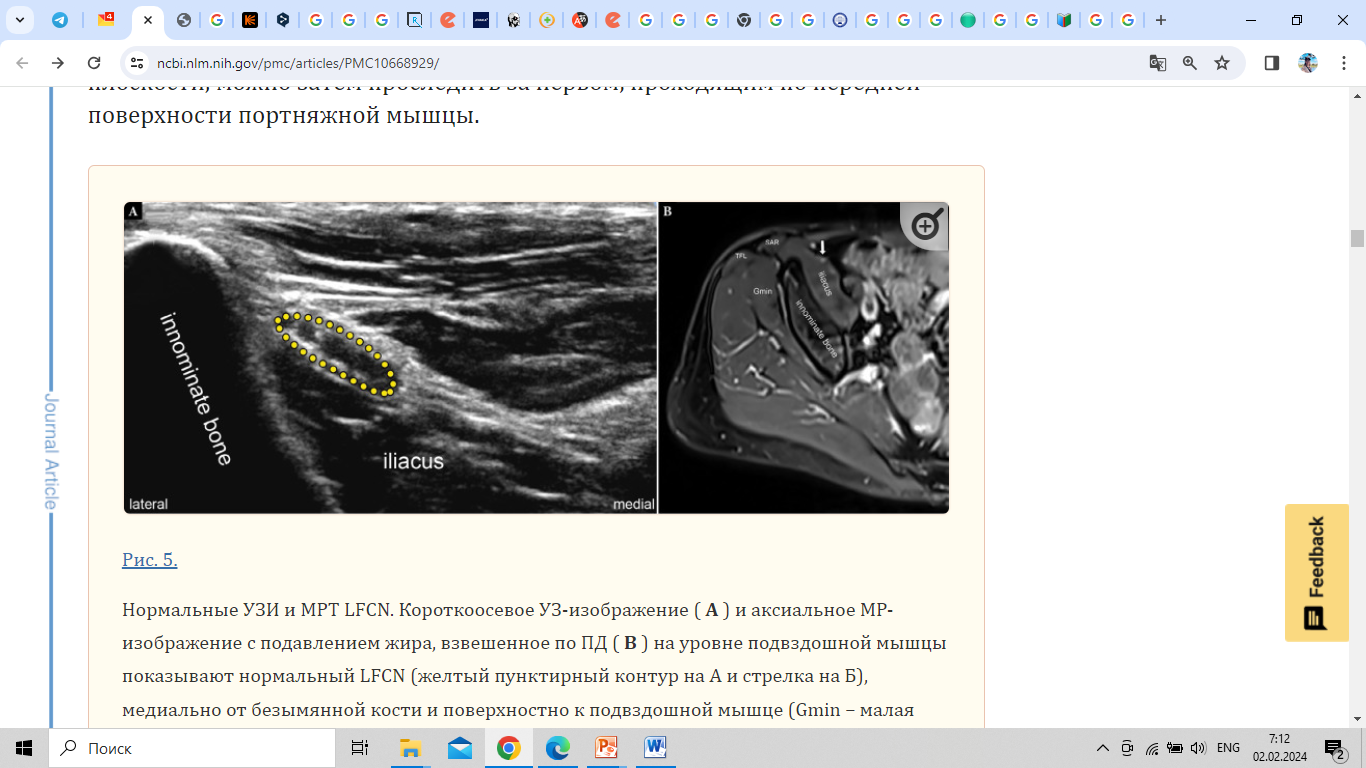 Тазовая кость
подвздошная мышца
(А) УЗИ. В-режим. Поперечное сечение. Латеральный кожный нерв бедра на уровне подвздошной мышцы
(В) МРТ. T2 ВИ режим с жироподавлением. Латеральный кожный нерв бедра визуализируется
медиально от тазовой кости и поверхностно от подвздошной мышцы
[Speaker Notes: (Gmin - gluteus minimus ниж ягодичн ; SAR – sartorius портняжная м., TFL - tensor fascia lata , напрягатель широк фасции бедра) . Визуализируем нерв по анатомическим границам канала. Необзходимо понимать, что границы канала, по которым нерв проходит, образованы снизу подвздошно-поясничной мышцей, медиально – бедренная артерия, сверху будет определяться паховая связка в виде слоистой структуры]
Диагностика патологических процессов в области тазобедренного сустава с помощью УЗИ, КТ и МРТ
Cуставной выпот
УЗИ-признаки: анэхогенное или гипоэхогенное образование гомогенной структуры, с расширением суставной капсулы;

Расстояние между шейкой бедра и капсулой сустава превышает 7 мм (или на 1 мм больше, чем на контралатеральной стороне);

Потеря структурности мышечных волокон (вследствие воспаления капсулы и околосуставных тканей)
Cуставной выпот
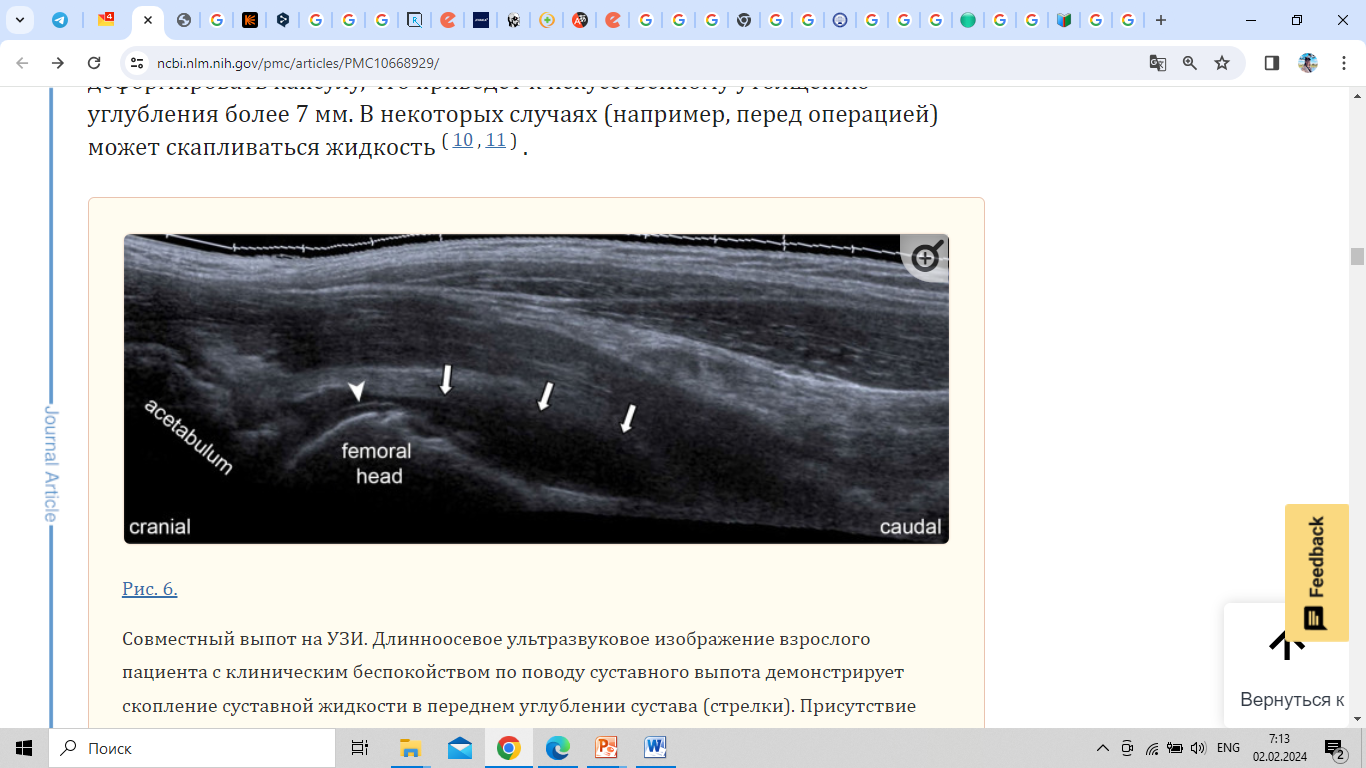 УЗИ. В-режим. Продольное сканирование
Cуставной выпот
Наблюдается при септическом артрите, может быть следствием синовита, который представлен, как гипоэхогенное или анэхогенное внутрисуставное образование, не поддающееся компрессии датчиком;
УЗИ ТБС полезно при выявлении псевдоопухолей после эндопротезирования
[Speaker Notes: После проведения артропластики (эндопротезирования тазобедренного сустава) определяются изменения мягких тканей и интенсивность кровоснабжения в оперированной конечности]
Псевдоопухоль вследствие тотального эндопротезирования
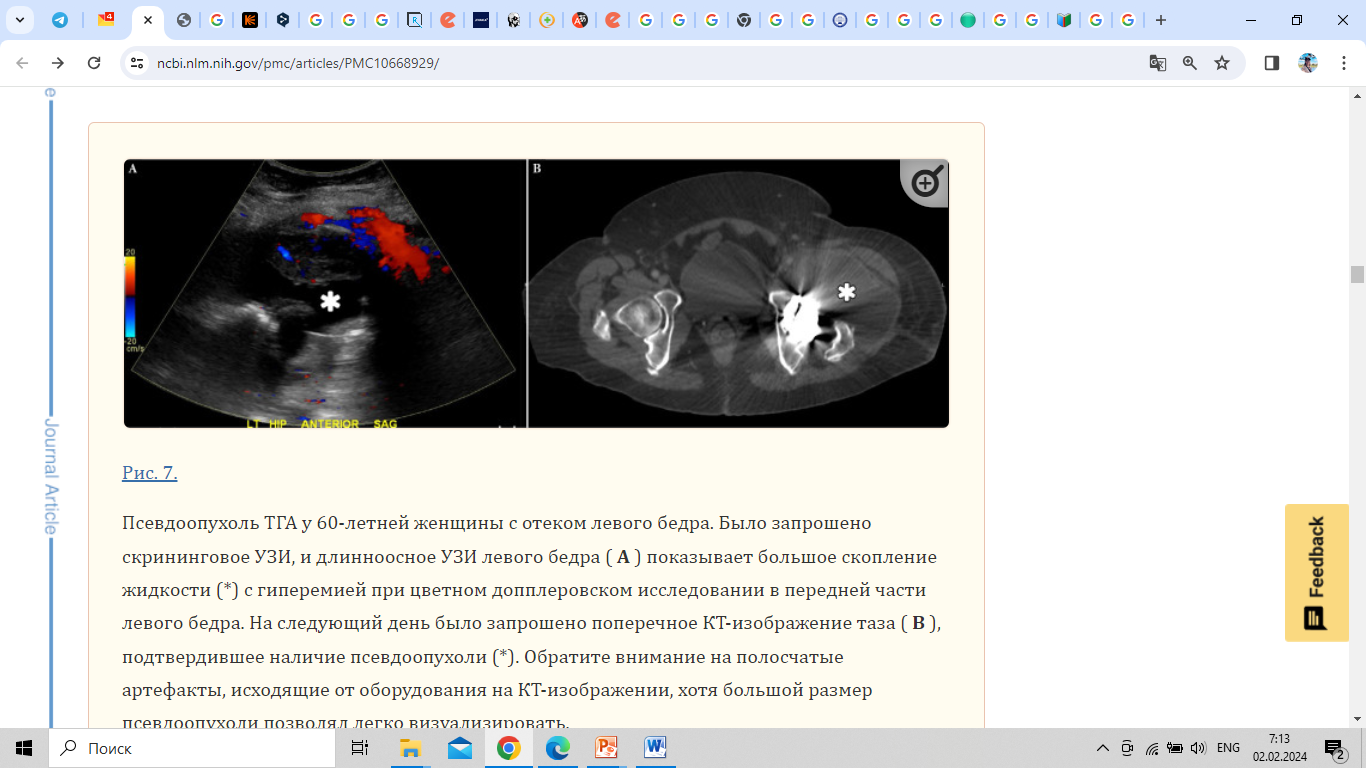 (А) УЗИ в режиме ЦДК, продольное сканирование. Гиперваскуляризация передней части левого бедра,
(B) КТ. Аксиальная плоскость. Подтверждение наличия псевдоопухоли.
Диагностическая ценность МСКТ в послеоперационном периоде ограничена появлением артефактов от металлической части конструкции эндопротеза
[Speaker Notes: Псевдоопухоль по классификации МКБ в онкологии м.б БДУ, воспалительная и плазмоклеточная. Вынести в заголовок псведоопухоль?]
Паралабральная киста
Наблюдается в сочетании с разрывом губы вертлужной впадины, вследствие травмы;

В результате повреждения появляется расщелина в передней части губы с гипоэхогенной жидкостью, попадающей в область разрыва;
УЗИ-признаки: образование гипо- или анэхогенной  структуры с ровными, четкими контурами, прилегающее к стенке вертлужной впадины или соединяется с губой вертлужной впадины
[Speaker Notes: Паралабральная?]
Паралабральная киста
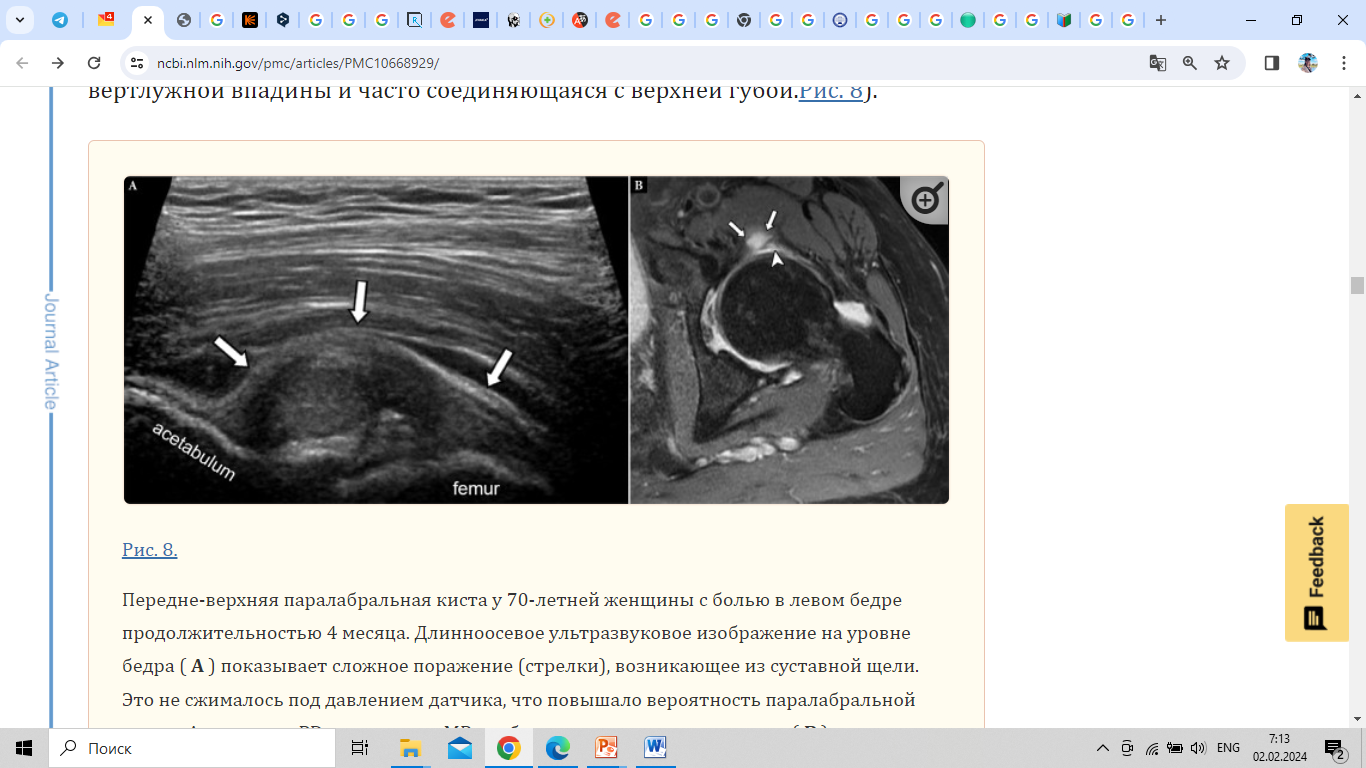 ( А ) УЗИ в В-режиме, продольное сканирование. На уровне головки бедренной кости визуализируется образование, не сжимаемое  при компрессии датчиком.
( B ) МРТ. T2 ВИ режим с жироподавлением. Подтверждение паралабральной кисты, связанной с подлежащим разрывом губы
Тендинит
Сухожилие подвздошно-поясничной мышцы выглядит утолщенным, с потерей фибриллярной структуры,

Причины:
Состояния после эндопротезирования,
Травмы (частичные и полные разрывы),
Повреждения вследствие хронических заболеваний.
Разрывы сухожилия возникают вблизи места крепления сухожилия, на уровне или рядом с малым вертелом бедра
Отрыв подвздошно-поясничной мышцы с суставным выпотом
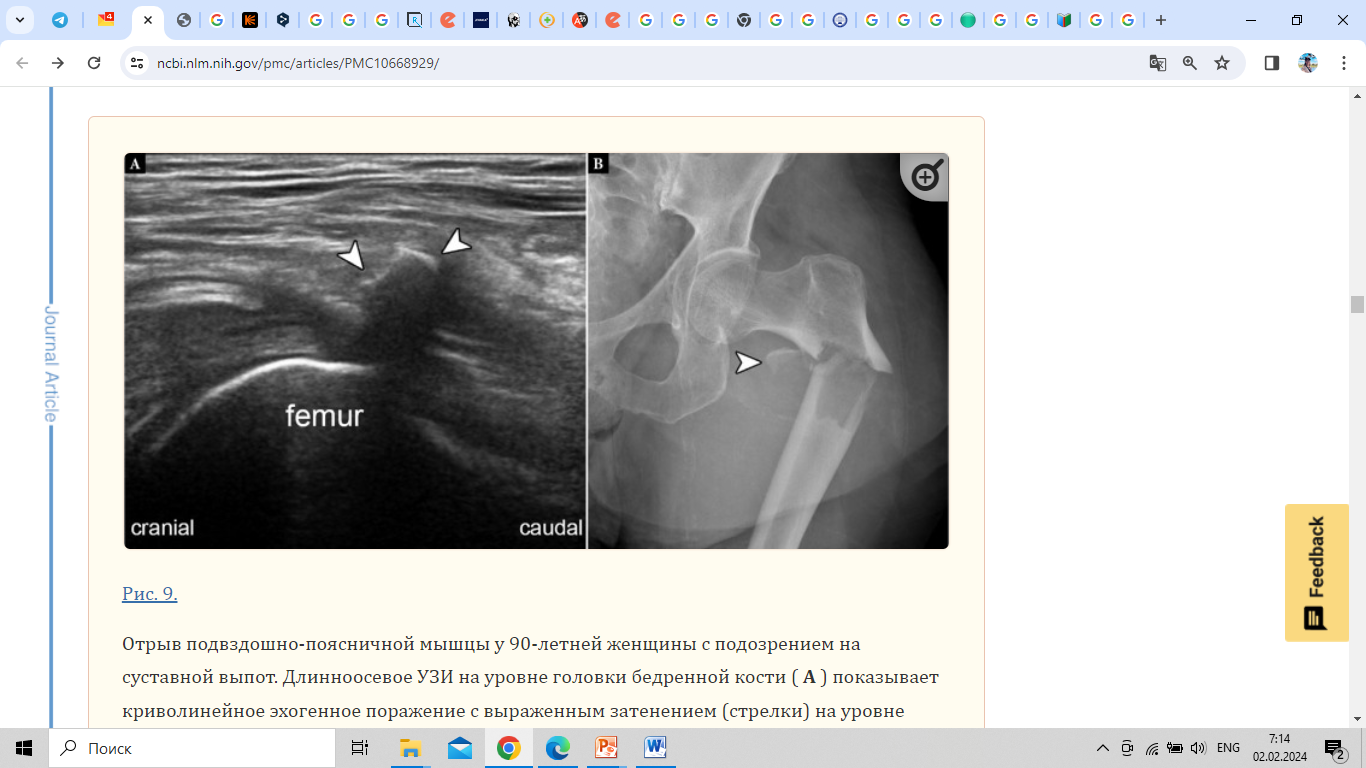 (А) УЗИ, В-режим, продольное сканирование. На уровне головки бедренной кости – оторванный костный фрагмент с эхотенью (отрыв фрагмента перелома с m. iliopsoas)
(В) Рентгенограмма в прямой проекции. Подтверждение оторванного костного фрагмента и перелома диафиза бедренной кости
Подсухожильно-подвздошная сумка
Это большая синовиальная сумка, которая лежит между сухожилием подвздошно-поясничной мышцы и передней капсулой бедра;
При проведении УЗИ синовиальная сумка обычно не визуализируется; 

Ее функция: уменьшение трения при движении сухожилия в передней поверхности бедра;
Подсухожильно-подвздошная сумка сообщается с тазобедренным суставом, поэтому заболевания суставов и суставной выпот могут привести к растяжению сумки;

Сухожилие подвздошно-поясничной мышцы на эхограмме может выглядеть расщепленным, или содержать несколько участков
[Speaker Notes: Bursa iliopectineal – подвздошно-гребенчатая (между капсулой сустава и сухожилием мышцы) больше подвздошно-поясничной.
Подвздошно-поясничная – между сухожилием мышцы и малым вертелом]
Подвздошно-поясничный бурсит с разрывом губы вертлужной впадины
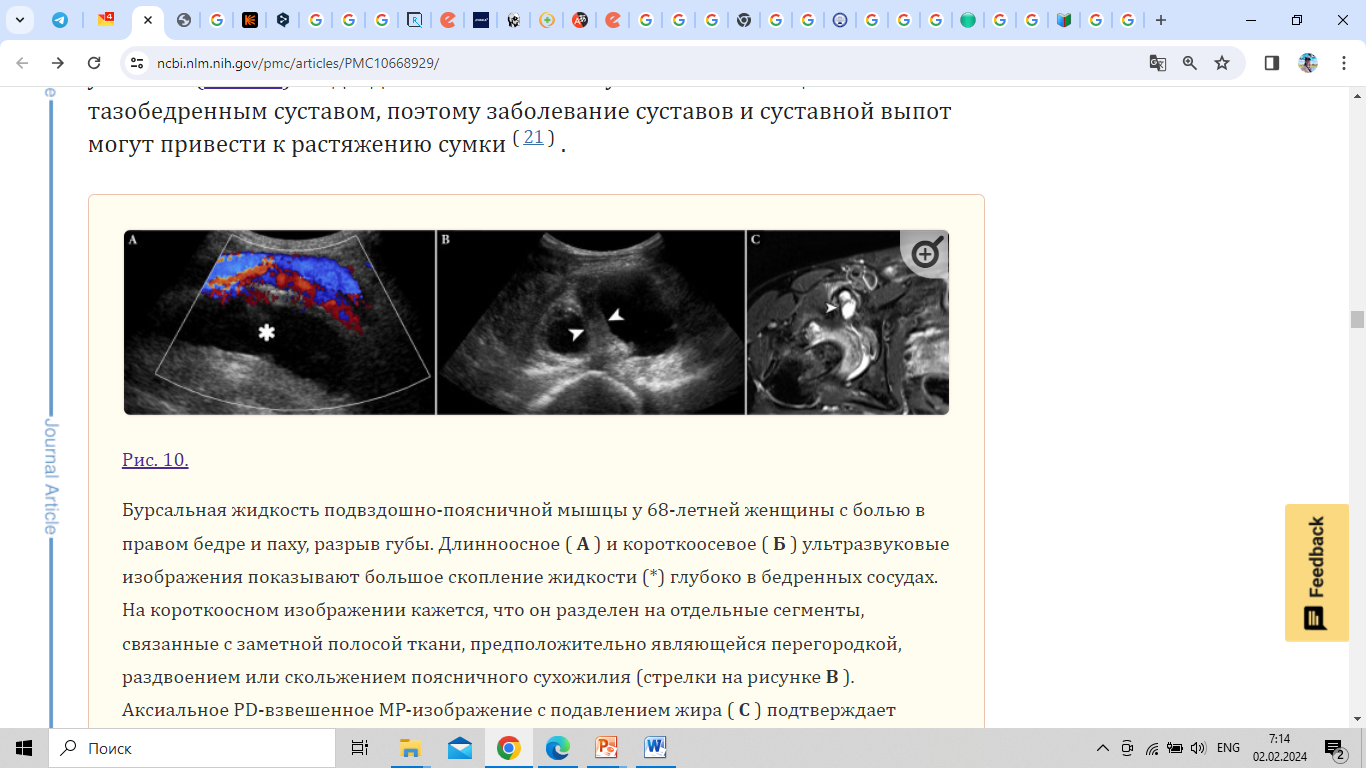 (Б) УЗИ в В-режиме. Поперечное сканирование. Бурсит с перегородкой, предположительно являющейся сухожилием мышцы
(C) МРТ. T2 режим с жироподавлением. Бурсит с визуализацией сухожилия подвздошно-поясничной мышцы.Выпот в суставе
(А) УЗИ в режиме ЦДК. Продольное сканирование. Увеличенная сумка с большим скоплением жидкости, расположенным глубоко у бедренных сосудов и поверхностно над сухожилием подвздошно-поясничной мышцы
Синдром «щелкающего бедра»
При проведении динамического УЗИ можно выявить механический щелчок сухожилия подвздошно-поясничной мышцы;

Под контролем УЗИ необходимо привести нижнюю конечность в положение сгибания, отведения и наружной ротации (положение «лягушки»), а затем выпрямить, или попросить пациента воспроизвести движение, сопровождаемое щелчком
Отрыв прямой мышцы бедра
Прямая мышца бедра является наиболее часто травмируемой из четырехглавых мышц (повреждение проксимального сухожилия и мышечно-сухожильного соединения);

У молодых людей отрыв прямой мышцы бедра может наблюдаться в области апофиза передней нижней подвздошной ости (при проведении УЗИ можно обнаружить костный фрагмент, окруженный анэхогенной жидкостью);
Признаки повреждения:  разрыв заднего апоневроза с наличием гипоэхогенной геморрагической жидкости;

Последующее образование рубца на заживающей мышце будет рассматриваться как гиперэхогенный очаг внутри мышцы с различной степенью ретракции мышечных волокон
[Speaker Notes: Тот факт, что мышца охватывает два сустава, имеет преимущественно волокна типа II и имеет длинную веретенообразную форму, способствует ее предрасположенности к травмам ( 23 )]
Вмешательства на передней поверхности бедра
Проводятся с диагностической и терапевтической целью;

Инъекции в тазобедренный сустав выполняют из переднего доступа (для облегчения симптомов остеоартрита; у пациентов, испытывающих боль, связанную с ощущением щелчка; для введения контраста в сустав перед артрографией КТ или МРТ); 

При симптомах ущемления можно выполнить инъекцию в области латерального кожного нерва бедра;

Аспирация суставного выпота под контролем УЗИ (датчик располагается в продольной наклонной плоскости, расположив иглу под углом вдоль линии датчика вниз к шейке бедренной кости
Конец 1 части